Kā es varu zināt, ka esmu kristietis?
Izveidojot personīgas attiecības ar Dievu
 Autori David Batty un Sally Girgis
5.labojums
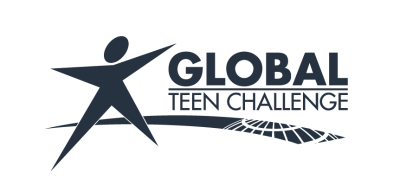 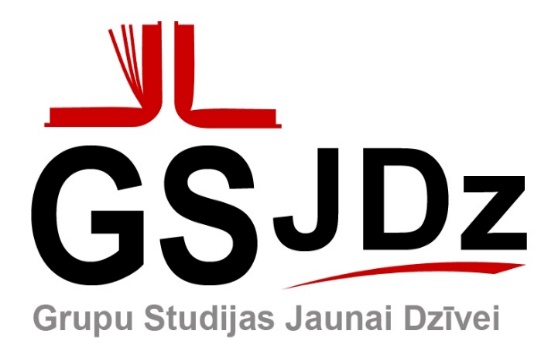 1
iteenchallenge.org  11/2019
Kā es varu zināt, ka esmu kristietis?	5.labojums 	Autors Dave Batty un Sally Girgis
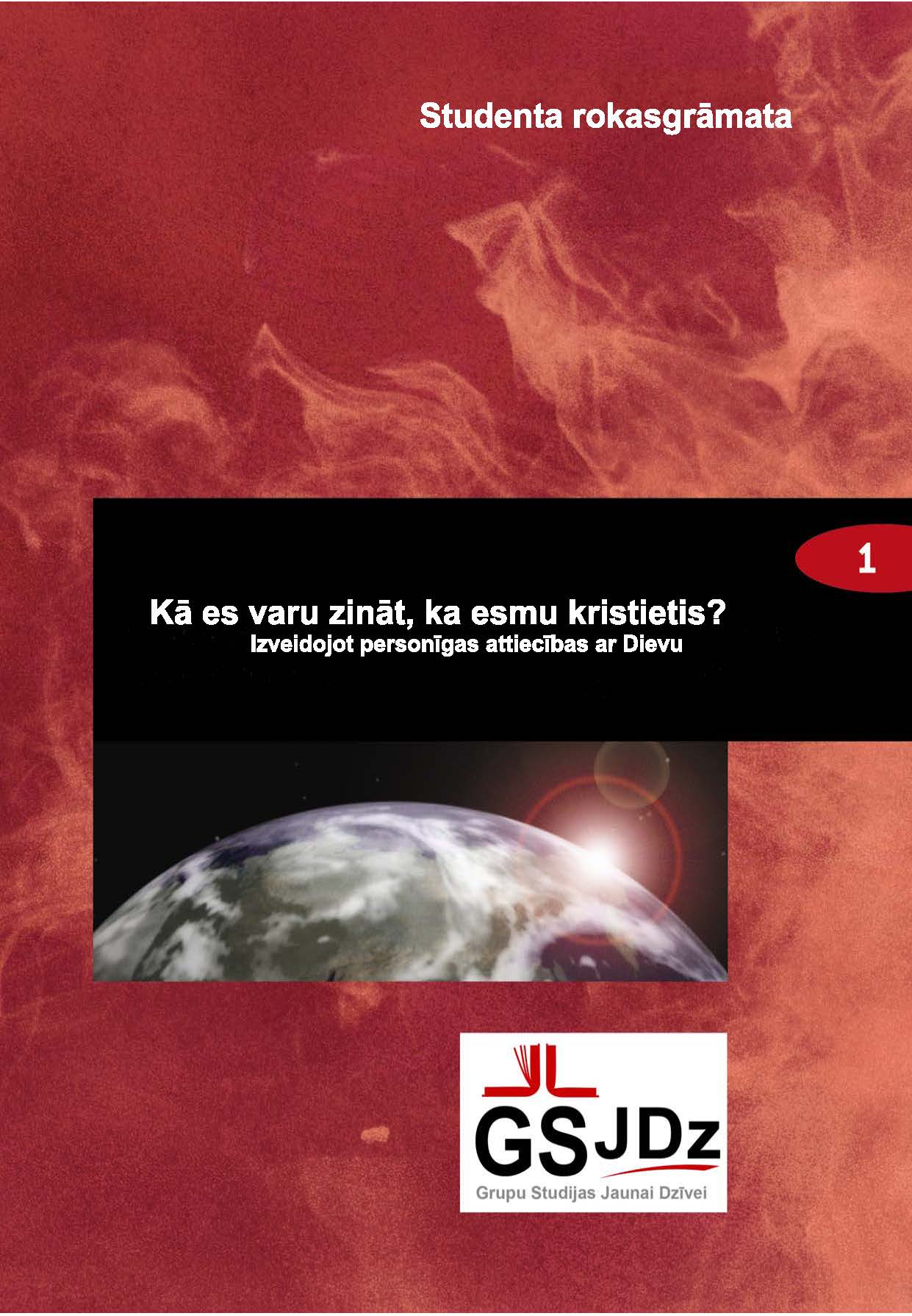 Šo prezentāciju Dave Batty ir izveidojis, lai lietotu ar Grupu studijas jaunai dzīvei kursu 
Kā es varu zināt, ka esmu kristietis? 
Citi pieejamie iekļautie materiāli:
Skolotāja rokasgrāmata
Studenta rokasgrāmata
Studiju ceļvedis
Pārbaudes darbs
Kursa sertifikāts
Informāciju par šo materiālu iegūšanu atradīsiet iteenchallenge.org vaisazinies ar mums - gtc@globaltc.org
2
iteenchallenge.org  11/2019
Kā es varu zināt, ka es mu kristietis?Uzdevumu saraksts
Ieskaites:  iegaumējamās Rakstu vietas   	                   Jāizpilda kopā ar:
1. 8 fakti Studenta rokasgrāmatas 5. un 6.lapaspusē 	                    2.stundu
2. Romiešiem 8:16 tulkojums no TLB (20.lpp Stud.rokasg.)      3.stundu      
3. Jāņa 1:12					               4.stundu
4. Jēkaba 1:5-6					             7.stundu
Studiju ceļveža projekti:
     Projekta Nr.   	 Izpildīt kopā ar vai pirms
	1		1.stunda
	2		2.stunda
	3		3.stunda
	4		3. vai 4.stunda
	5		8.stunda
	6		4.stunda
	7 		5.stunda
	8		6.stunda
          9 un 10		7. vai 8.stunda
	11		7.stunda	12		9.stunda
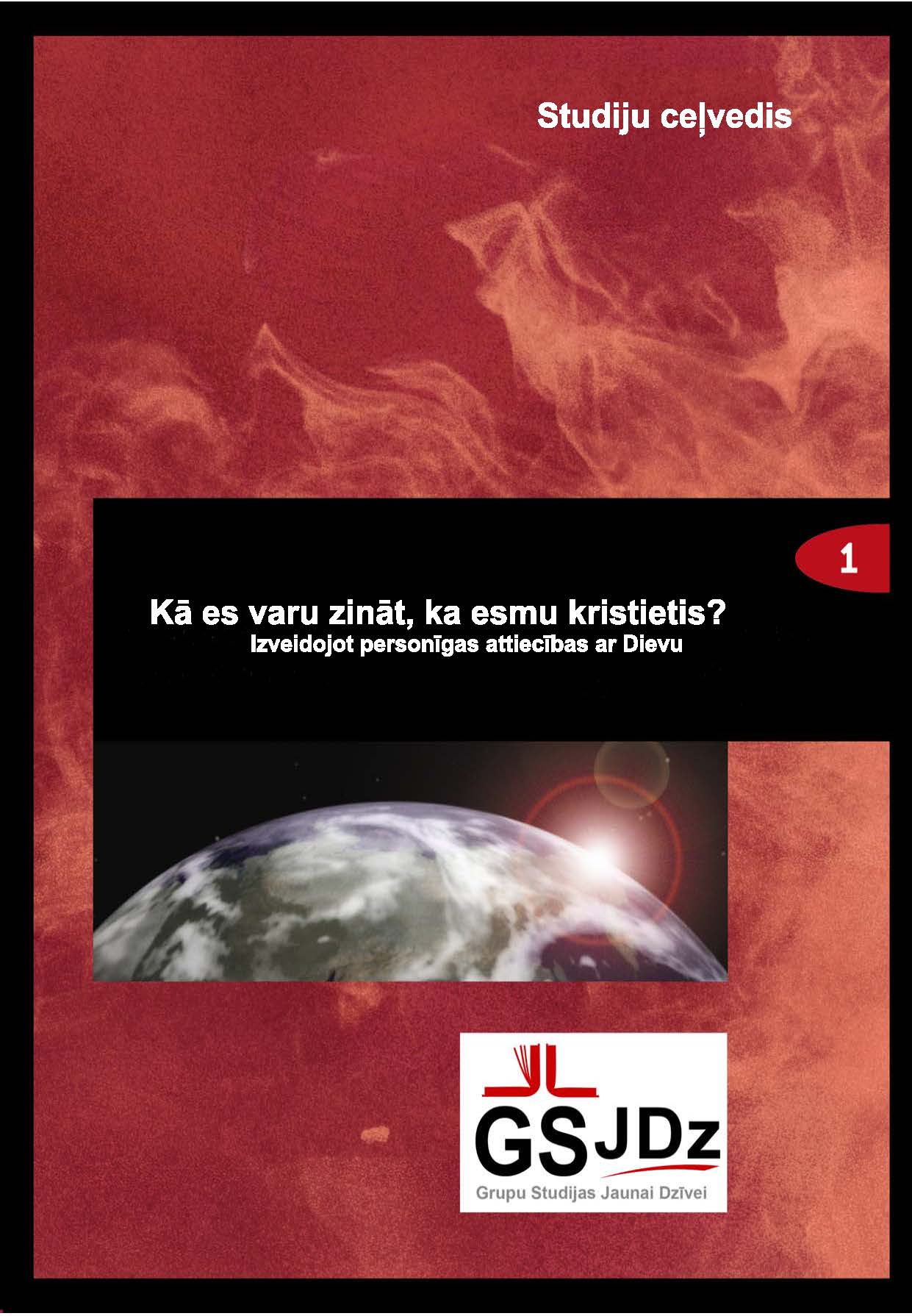 Pārbaudes darbs: 10.stunda
iteenchallenge.org  11/2019
3
Kā cilvēks kļūst par kristieti?
1.Nodaļa
Prāta nodošana 
Gribas nodošana
4
iteenchallenge.org  11/2019
1.stunda – Prāta nodošana Gribas nodošana
Galvenā Bībeles patiesība
Kad esmu sapratis faktus no Bībeles par to, kā kļūt par kristieti, man jāsper soļi, lai kļūtu par kristieti. 
Atslēgas pants:  Jāņa 1:12  (tulkojums no New Life Bible) 
“Viņš tiem, kuri Viņu pieņēma, deva tiesības un spēku, kļūt par Dieva bērniem. Viņš to deva tiem, kuri uzticas Viņa Vārdam.”
iteenchallenge.org  11/2019
5
A.  Sava prāta nodošana
1.	Tev ir jāsaprot un jātic konkrētiem Bībeles faktiem, kas tev stāsta, kā kļūt par kristieti.
6
iteenchallenge.org  11/2019
A. Sava prāta nodošana
2. 	Šeit ir fakti, kas tev jāzina un kam jātic, lai kļūtu par kristieti
1.	Dievs eksistē.
      		Ebrejiem 11:6
2. 	Bībele ir patiesa.
      		2.Timotejam 3:16
3. 	Es esmu grēkojis, nepaklausot Dieva likumiem.
     	 	Romiešiem 3:23
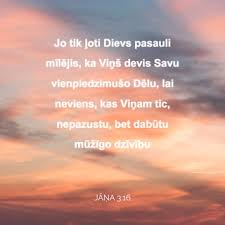 7
iteenchallenge.org  11/2019
A. Sava prāta nodošana
2. 	Šeit ir fakti, kas tev jāzina un kam jātic, lai kļūtu par kristieti
4. 	Dievs mani mīl un Viņš sūtīja Savu vienīgo Dēlu, Jēzu, lai Viņš dzīvotu un nomirtu par mani.
Jāņa 3:16
8
iteenchallenge.org  11/2019
A.  Sava prāta nodošana
2. 	Šeit ir fakti, kas tev jāzina un kam jātic, lai kļūtu par kristieti   	
5.  Jēzus ir vienīgais, kurš var piedot manus grēkus.
        		Apustuļu darbi 4:12
6.  Grēka alga ir nāve (mūžīga nāve).
         		Romiešiem 6:23
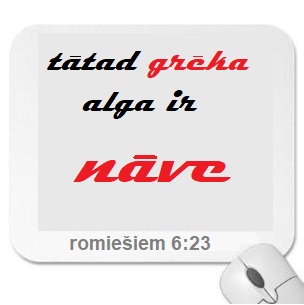 iteenchallenge.org  11/2019
9
A. Sava prāta nodošana
2. 	Šeit ir fakti, kas tev jāzina un kam jātic, lai kļūtu par kristieti	
7. 	Es varu būt izglābts no grēka algas, atzīstoties Jēzum savos grēkos un lūdzot Viņam piedošanu.  
		      1.Jāņa 1:9
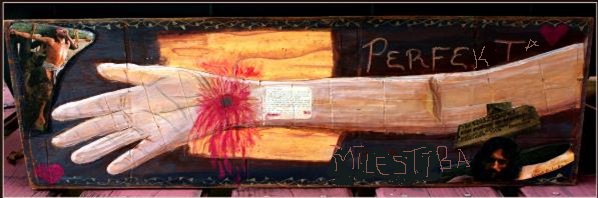 iteenchallenge.org  11/2019
10
A. Sava prāta nodošana
2. 	Šeit ir fakti, kas tev jāzina un kam jātic, lai kļūtu par kristieti
8. 	Es varu kļūt par kristieti, ļaujot Jēzum tagad būt savas dzīves Vadītājam.  
		Romiešiem 10:9-10
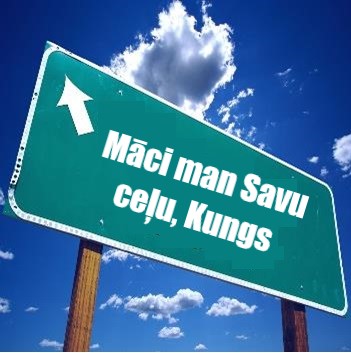 11
iteenchallenge.org  11/2019
B. Savas gribas nodošana
1. 	Tev ir jāsaprot ko nozīmē kļūt par kristieti.
12
iteenchallenge.org  11/2019
B. Savas gribas nodošana
2.	Tev ir jāpieņem lēmums kļūt par kristieti.
13
iteenchallenge.org  11/2019
B. Savas gribas nodošana
3.	Ar Dieva palīdzību tev jāiet caur un jādara tas, ko esi apņēmies.
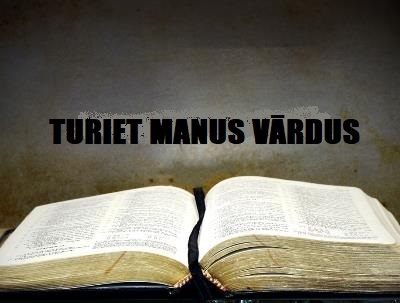 14
iteenchallenge.org  11/2019
Personīgais pielietojums
Noraksti astoņus faktus no Studenta rokasgrāmatas 5.lapaspuses vai no nākošā slaida un atbildi uz katru, pierakstot blakus katram faktam vienu no šiem sekojošajiem komentāriem:
*Es tam ticu
*Es tam neticu
*Es neesmu pārliecināts
15
iteenchallenge.org  11/2019
8 FAKTI, KAS TEV JĀZIN UN KAM JĀTIC, LAI KĻŪTU PAR KRISTIETI
1. 	Dievs eksistē. Ebrejiem 11:6 
2. 	Bībele ir patiesa. 2.Timotejam 3:16 
3. 	Es esmu grēkojis, nepaklausot Dieva likumiem. Romiešiem 3:23 
4. 	Dievs mani mīl un Viņš sūtīja Savu vienīgo Dēlu, Jēzu, lai Viņš dzīvotu un nomirtu par mani. Jāņa 3:16 
5. 	Jēzus ir vienīgais, kurš var piedot manus grēkus. Apustuļu darbi 4:12 
6. 	Grēka alga ir nāve (mūžīga nāve). Romiešiem 6:23 
7. 	Es varu būt izglābts no grēka algas, atzīstoties Jēzum savos grēkos un lūdzot Viņam piedošanu. 1.Jāņa 1:9 
8. 	Es varu kļūt par kristieti, ļaujot Jēzum tagad būt savas dzīves Vadītājam. Romiešiem 10:9-10
16
iteenchallenge.org  11/2019
Kā cilvēks kļūst par kristieti?
2.stunda 
Emociju nodošana
17
iteenchallenge.org  11/2019
2.stunda – emociju nodošana
Galvenā Bībeles patiesība
Man ir skaidri jāsaprot, kā manas emocijas ir iesaistītas kļūstot par kristieti.
Atslēgas pants: Jēkaba 1:9  (tulkojums no New Life Bible) 
“Kristīgajam brālim, kuram ir pāris šīs pasaules bagātības, jābūt laimīgam par to, kas viņam ir. Viņš ir liels Dieva acīs.”
iteenchallenge.org  11/2019
18
Iesildīšanās stundai – ieskaite par emocijām1.daļa
Patiess Nepatiess   1. Kristietis, kurš ir patiešām tuvu Dievam, vienmēr jutīsies laimīgs.
Patiess Nepatiess   2. Savu dusmu turēšana sevī ir labāka nekā impulsīva to izpaušana.
Patiess Nepatiess   3. Kad kristietis ir nomākts, viņa garīgajā dzīvē (attiecībās ar Dievu) ir 				kaut kas nepareizs.
Patiess Nepatiess   4. Jaunie kristieši var saglabāt garīgo “pacēlumu”, kas bieži seko viņu 				pārvēršanai (atgriešanai), ja viņi rūpīgi paklausa Dieva likumiem.
iteenchallenge.org  11/2019
19
Iesildīšanās stundai – ieskaite par emocijām2.daļa
Uz sekojošajiem četriem jautājumiem atbildi  A, B vai C,  kas vislabāk apraksta tevi un tavas sajūtas. Vairākiem jautājumiem ir vairāk kā viena pareiza atbilde.
5. Kad kāds mani sāpina vai sadusmo, man ir grūti pateikt viņam/viņai, ko es jūtu.
	A. Tas raksturo mani       B. Tas mazliet raksturo mani       C. Tas neraksturo mani
6. Es parasti ļoti ātri izsaku savas jūtas (izrādu). 	A. Tas raksturo mani       B. Tas mazliet raksturo mani        C. Tas neraksturo mani
7. Parasti es turu savas sajūtas iekšā un neizrādu. 	A. Tas raksturo mani       B. Tas mazliet raksturo mani        C. Tas neraksturo mani
8. Man ir grūti pateikt Dievam, kā es jūtos, kad es esmu nomākts vai depresīvs. 	A. Tas raksturo mani       B. Tas mazliet raksturo mani        C. Tas neraksturo mani
iteenchallenge.org  11/2019
20
1.stundas pārskats
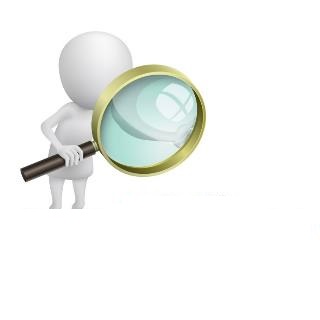 Ko nozīmē nodot savu prātu?

Ko nozīmē nodot savu gribu?
PĀRSKATS
iteenchallenge.org  11/2019
21
C.   Savu emociju nodošana
1. Kā tavas jūtas ir iesaistītas, kad tu kļūsti par kristieti?
22
iteenchallenge.org  11/2019
1. 	Kā tavas jūtas ir iesaistītas, kad tu kļūsti par kristieti?
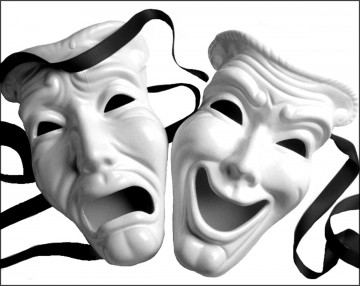 a. 	Mēs visi atšķirīgi reaģējam uz situācijām
Vai kāds tev apsolīja, ka kļūstot par kristieti tu jutīsies citādāk? 
Esi uzmanīgs pret solījumiem, ka arī tu vari sajust to pašu.
iteenchallenge.org  11/2019
23
1. 	Kā tavas jūtas ir iesaistītas, kad tu kļūsti par kristieti?
b. 	Tavas jūtas mainās
Katra diena ir jauna diena, kur situācijas var atnest prieku un mieru, vai dusmas un skumjas.
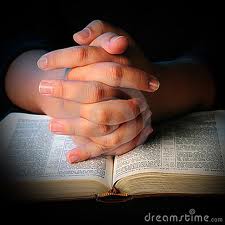 iteenchallenge.org  11/2019
24
1. 	Kā tavas jūtas ir iesaistītas, kad tu kļūsti par kristieti?
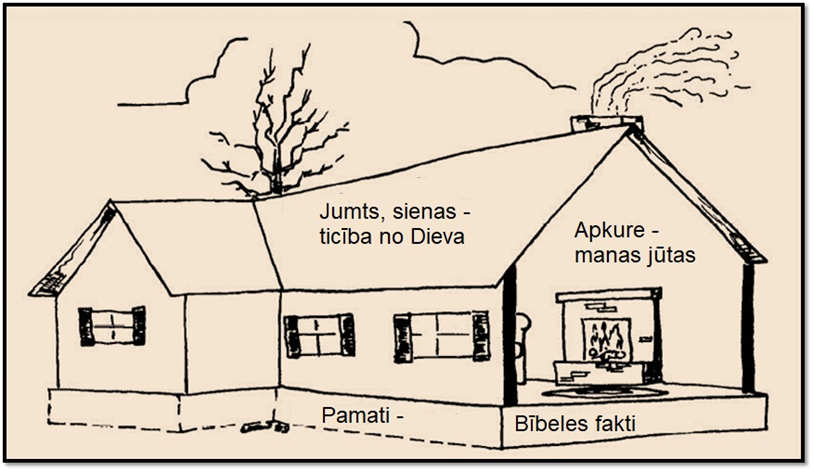 c. 	Tavām jūtām jābūt trešajā vietā, kad tu kļūsti par kristieti.
25
iteenchallenge.org  11/2019
C. Savu emociju nodošana
2. 	Kādas jūtas ir iesaistītas, kad tu kļūsti par kristieti? 
	Daudzi cilvēki jūt dažādas jūtas, pirms un pēc tam, kad ir kļuvuši par kristiešiem.
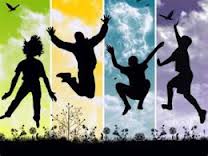 iteenchallenge.org  11/2019
26
C. Savu emociju nodošana
3. 	Mācies kā Kristus grib, lai tu katru dienu izrādi savas jūtas.
a. 	Pakļauj savas emocijas Jēzus Kristus vadībai.
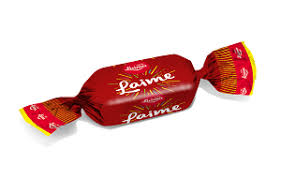 27
iteenchallenge.org  11/2019
3.	Mācies kā Kristus grib, lai tu katru dienu izrādi savas jūtas.
b. 	Iemācies pareizi noteikt savas jūtas.
c. 	Mācies atrast emocionālu atbrīvošanu caur lūgšanu.
28
iteenchallenge.org  11/2019
3.	Mācies kā Kristus grib, lai tu katru dienu izrādi savas jūtas.
d. 	Mācies kā runāt par savām jūtām ar citiem. 
e. 	Mācies būt emocionāli izteiksmīgāks.
29
iteenchallenge.org  11/2019
3.	Mācies kā Kristus grib, lai tu katru dienu izrādi savas jūtas.
f. 	Skaties uz “emocionāli atkarīgiem” kristiešiem.
30
iteenchallenge.org  11/2019
Personīgais pielietojums…
Fokusē personīgo pielietojumu uz savu mainīgo emociju pieņemšanu un nepaļaujoties uz tām, pierādīt, ka esi kristietis.
*Lūdz par savām emocijām
*Tavu emociju dienasgrāmata vai žurnāls
*Bībeles studēšana par emocijām
*Vienošanās ar draugu vai radinieku
31
iteenchallenge.org  11/2019
3.stunda
Kur es varu meklēt pierādījumus tam, ka esmu kristietis?
2.nodaļa 
Pierādījumi: Bībele un Svētais Gars
32
iteenchallenge.org  11/2019
3.stunda - Pierādījumi: Bībele un Svētais Gars
Galvenā Bībeles patiesība:
Man jāiemācās klausīties uz Svēto Garu, kad Viņš runā uz mani.

Atslēgas pants: Romiešiem 8:9 (tulkojums no New Life Bible)
Bet jūs nedarāt to, ko jūsu grēcīgie vecie Es vēlas, lai jūs darītu, jūs darāt to, ko jums saka Svētais Gars, ja jūsos dzīvo Dieva Gars. Neviens nepieder Kristum, ja viņā nav Kristus Gars.
iteenchallenge.org  11/2019
33
Kur man meklēt pierādījumu, ka es esmu kristietis?
A. Bībele.
Bībelē ir fakti, kas saka, kā tev kļūt par kristieti.
34
iteenchallenge.org  11/2019
Kur es varu meklēt pierādījumus tam, ka esmu kristietis?
A. Bībele.
2. Tev ir jāklausa Bībeles mācībām. 
3. Bībeles fakti nav mainījušies.
35
iteenchallenge.org  11/2019
Kur es varu meklēt pierādījumus tam, ka esmu kristietis?
B.	Svētais Gars
1.	Svētais Gars nāks un dzīvos tevī.
2. 	Svētais Gars būs tavs Skolotājs.
3. 	Viņš runās uz tevi un teiks tev, ka tu esi kristietis.
Glābšana ir iekšējs darbs
36
iteenchallenge.org  11/2019
Kur es varu meklēt pierādījumus tam, ka esmu kristietis?
B. 	Svētais Gars 
4. Kā cilvēks var kļūt vēl vairāk jūtīgs pret Svētā Gara balsi?
Svētais Gars
37
iteenchallenge.org  11/2019
Kā es zinu, ka Dievs runā uz mani?
1. Pārbaudi to ar Bībeli. 
   2. Runā ar Dievu un mēģini ieklausīties Viņā.
   3. Pajautā sev: “Vai es izjūtu iekšēju mieru?”
38
iteenchallenge.org  11/2019
Kā es zinu, ka Dievs runā uz mani?
4. Vai es varu atbrīvoties no domas?
   5. Tev varbūt ir jāmeklē vecāka kristieša palīdzība.
39
iteenchallenge.org  11/2019
Personīgais pielietojums…
Šis personīgā pielietojuma projekts aplūko to, kā mācīties paļauties vairāk uz Svēto Garu savās ikdienas aktivitātēs. 
1. 	Pieraksti problēmas, ar ko šonedēļ sastopies, īpaši tās, ko nevari atrisināt savā gudrībā vai spēkā. 
2.	Mēklē pantus, kas attiecas uz šīm problēmām un tad lūdz, lai Svētais Gars tev dod gudrību, lai tu zinātu, no kurienes sākt risināt katru problēmu.
40
iteenchallenge.org  11/2019
4.stunda
Kur es varu meklēt pierādījumus tam, ka esmu kristietis?
Pierādījumi: izmaiņas tavā dzīvē
41
iteenchallenge.org  11/2019
4.stunda – Pierādījumi: izmaiņas tavā dzīvē
Galvenā Bībeles patiesība:
Man ir jāsadarbojas ar Dievu, veicot izmaiņas savā ikdienas dzīvē, kas man palīdzēs tuvoties Dievam.
Atslēgas pants: Filipiešiem 1:6 (tulkojums no New Life Bible)
Es esmu pārliecināts, ka Dievs, kurš iesāka labo darbu tevī, turpinās darboties tevī, līdz dienai, kad Jēzus Kristus atkal nāks.
iteenchallenge.org  11/2019
42
Iesildīšanās stundaiStāsts par jauna cilvēka iesaistīšanu armijā
{Šeit ir skaudrs stāsts par rietumu Virdžīnijas kalnu puisi, kurš devās armijā. Puisis atgriezās un sāka ticēt mazā, noslēgtā draudzē un viņš un visi pārējie draudzes locekļi uztraucās, ka pasaule viņu varētu ietekmēt tā, ka viņš pazaudētu savu ticību. Viņi noturēja visas nakts lūgšanu viņa dēļ, naktī pirms viņš devās uz jaunkareivju nometni. Puisis nerakstīja uz mājām divu gadu garumā, kamēr bija dienestā, tādēļ ar ievērojamu interesi no visiem brāļiem un māsām, viņš bija apņmets, kad atgriezās. “Kā gāja?” viņi jautāja. “Vai tev bija iespējams palikt pie savas ticības?” Jaunais vīrietis entuziastiski atbildēja: “Jūs zinat, es biju patiešām nobijies. Bet jūsu lūgšanas palīdzēja un tas viss izvērsās vienkārši vareni. Es biju armijā visus divus gadus un neviens pat neuzzināja, ka es esmu kristietis!”} Šis stāsts ir no  Ema Grifita (Em Griffit)«Prāta mainītāji» (The Mind Changers) (Tyndale House Publishers, 1976), 207.lapaspuse, lietots ar atļauju
43
iteenchallenge.org  11/2019
Kur es varu meklēt pierādījumus tam, ka esmu kristietis?
C. 	Izmaiņas tavā dzīvē
1. 	Tev būs jauna sapratne par to, kas ir pareizs un nepareizs.
44
iteenchallenge.org  11/2019
Kur es varu meklēt pierādījumus tam, ka esmu kristietis?
C. 	Izmaiņas tavā dzīvē
2. 	Tev būs jauna mīlestība pret (interese par) Bībeli.
3. 	Tev būs vēlme būt tādam, kā Jēzus.
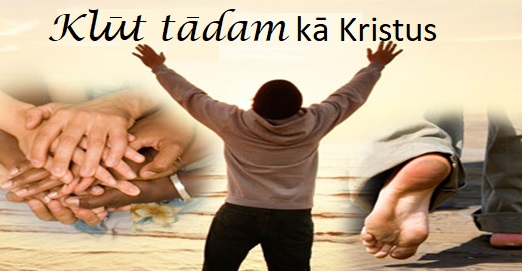 iteenchallenge.org  11/2019
45
Kur es varu meklēt pierādījumus tam, ka esmu kristietis?
C. 	Izmaiņas tavā dzīvē
4.	Tev būs vairāk pārbaudījumu, kārdinājumu un problēmu.
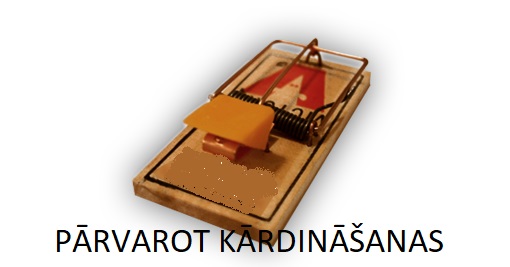 iteenchallenge.org  11/2019
46
Ir vairāki atšķirīgi veidi, kuros tu tiksi pārbaudīts savā ikdienas dzīvē.
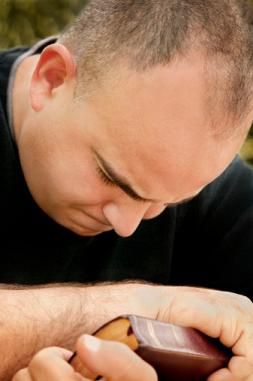 a.  Kārdinājums grēkot.
       1.korintiešiem 10:13
Vajāšanas.
        2.Timotejam 3:12
Kristiešu kļūdas.
        Galatiešiem 6:1-2
Saskaršanās ar dzīves realitātēm.
Pārvarot savas pagātnes problēmas.
47
iteenchallenge.org  11/2019
Kur es varu meklēt pierādījumus tam, ka esmu kristietis?
5. 	Tev būs mīlestība pret citiem (īpaši pret citiem kristiešiem).
6. 	Tu gribēsi dalīties ar citiem par Jēzu Kristu.
7. 	Vairāk izmaiņu.
48
iteenchallenge.org  11/2019
Personīgais pielietojums…
Lomu spēle – Liecināšanas iespēja
Lai kāds no studentiem izliekas, ka liecina nekristīgam draugam. Draugs jautā: “Kādas izmaiņas ir notikušas tavā dzīvē, kopš tu kļuvi par kristiesti?” Lai studenti atbild viņam/viņai.
49
iteenchallenge.org  11/2019
5.stunda
Manas personīgās attiecības ar Jēzu Kristu
3.nodaļa
50
iteenchallenge.org  11/2019
5.stunda – manas personīgās attiecības ar Jēzu Kristu
Galvenā Bībeles patiesība
Man jāatrod jēgpilni veidi, kā veidot ciešākas personiskās attiecības ar Jēzu. 

Atslēgas pants: Ebrejiem 4:16 (tulkojums no New Life Bible)
Dosimies ar pilnīgu paļāvību uz Dieva mīlošās labvēlības vietu. Mēs saņemsim Viņa mīlošo laipnību un mums būs Viņa mīlošā labvēlība, lai palīdzētu mums, kad vien mums tas ir vajadzīgs.
iteenchallenge.org  11/2019
51
Iesildīšanās stundaiLabas draudzības raksturīgās pazīmes
Izveido sarakstu ar desmit raksturīgākajām pazīmēm, ko tu meklē tuvā draugā. 

Izvēlies četras vissvarīgākās un sanummurē tās pēc prioritātes.
52
iteenchallenge.org  11/2019
Dzīvot kristīgu dzīvi, nozīmē kļūt par Jēzus Kristus “labāko draugu”.
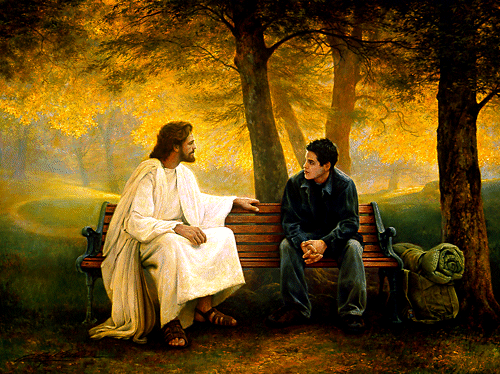 53
iteenchallenge.org  11/2019
A. Kādēļ veidot personīgas attiecības ar Jēzu?
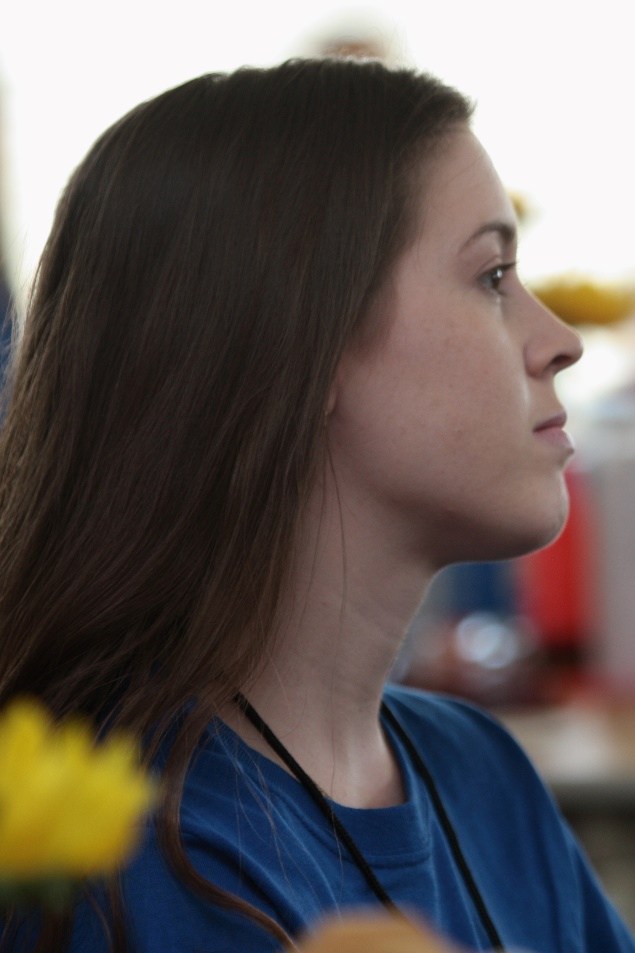 1.	Kādēļ Dievs tevi radīja? 

2. 	Kas dzīvē rada patiesu piepildījumu?
54
iteenchallenge.org  11/2019
B. Kāda veida attiecības tu vari attīstīt ar Jēzu?
1.	Nemeklē mistiskus piedzīvojumus.
 2. Vai man jābeidz būt man?
55
iteenchallenge.org  11/2019
C. Kā es varu mācīties par Dievu?
Mācies par Dievu Bībelē.
Nepieņem, ka Dievs domā tāpat kā tu.
Zināt par Dievu vai zināt Dievu.
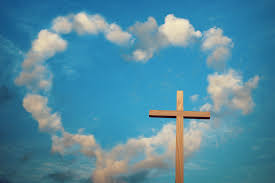 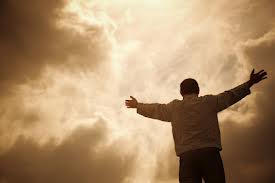 56
iteenchallenge.org  11/2019
D. Kādi ir pamatsoļi, lai izveidotu personīgas attiecības ar Jēzu?
1. 	Abiem cilvēkiem ir jāvēlās šī draudzība.
2. 	Mācies kā komunicēt ar Jēzu.
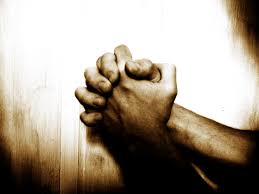 57
iteenchallenge.org  11/2019
D. Kādi ir pamatsoļi, lai izveidotu personīgas attiecības ar Jēzu?
3. 	Mācies izveidot uzticību un atklātību.
4. 	Mācies cienīt un mīlēt Viņu.
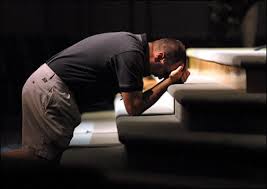 58
iteenchallenge.org  11/2019
Personīgais pielietojums…
Novērtēt sevi skalā no 1-10 par viņu personīgo attiecību ar Jēzu kvalitāti. (1 nozīmē, ka es gandrīz nemaz nepazīstu Jēzu, 10 nozīmē, ka man ir ļoti dziļas, intīmas personīgās attiecības ar Jēzu.)
Sadalieties pa pāriem un padalieties ar savām atbildēm ar savu partneri. Pēc tam lūdziet viens par otru, lai var izveidot tuvākas personīgās attiecības ar Jēzu.
59
iteenchallenge.org  11/2019
6.stunda
Veidojot draudzību ar Jēzu
60
iteenchallenge.org  11/2019
6.stunda – Veidojot draudzību ar Jēzu
Galvenā Bībeles patiesība
Man ir jāsadarbojas ar Dievu, izdarot izmaiņas savā ikdienas dzīvē, kas palīdzēs man tuvoties Dievam.

Atslēgas pants: Filipiešiem 1:6 (tulkojums no New Life Bible)
Es esmu pārliecināts, ka Dievs, kurš iesāka labo darbu tevī, turpinās darboties tevī, līdz dienai, kad Jēzus Kristus atkal nāks.
iteenchallenge.org  11/2019
61
Iesildīšanās stundaiKā tu veido draudzību tālumā?
Mazo grupu aktivitāte: 
A. 	Tu vēlies sadraudzēties ar kādu cilvēku citā pilsētā. Tu zini, ka tev nekad nebūs iespējams redzēt šo cilvēku, jo tu nevari aizceļot uz to valsti. Kā tu veidotu draudzību ar šo personu?
B. 	Pārrunājiet iespējas un pierakstiet darbības plānu, kā tu turpinātu attīstīt šo draudzību.
	Pierakstiet arī kādas varētu būt pāris problēmas, ko tu varētu sastapt, lai iepazītu šo personu. 
C. 	Pastāstiet savas idejas klasei.
62
iteenchallenge.org  11/2019
D. Kādi ir pamatsoļi, lai izveidotu personīgas attiecības ar Jēzu?
1. 	Abiem cilvēkiem ir jāvēlas šī draudzība.
2. 	Mācies kā komunicēt ar Jēzu.
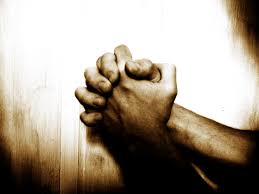 63
iteenchallenge.org  11/2019
D. Kādi ir pamatsoļi, lai izveidotu personīgas attiecības ar Jēzu?
3. 	Mācies izveidot uzticību un atklātību.
4. 	Mācies cienīt un mīlēt Viņu.
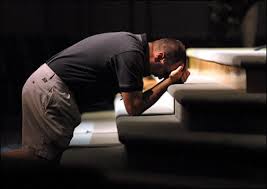 64
iteenchallenge.org  11/2019
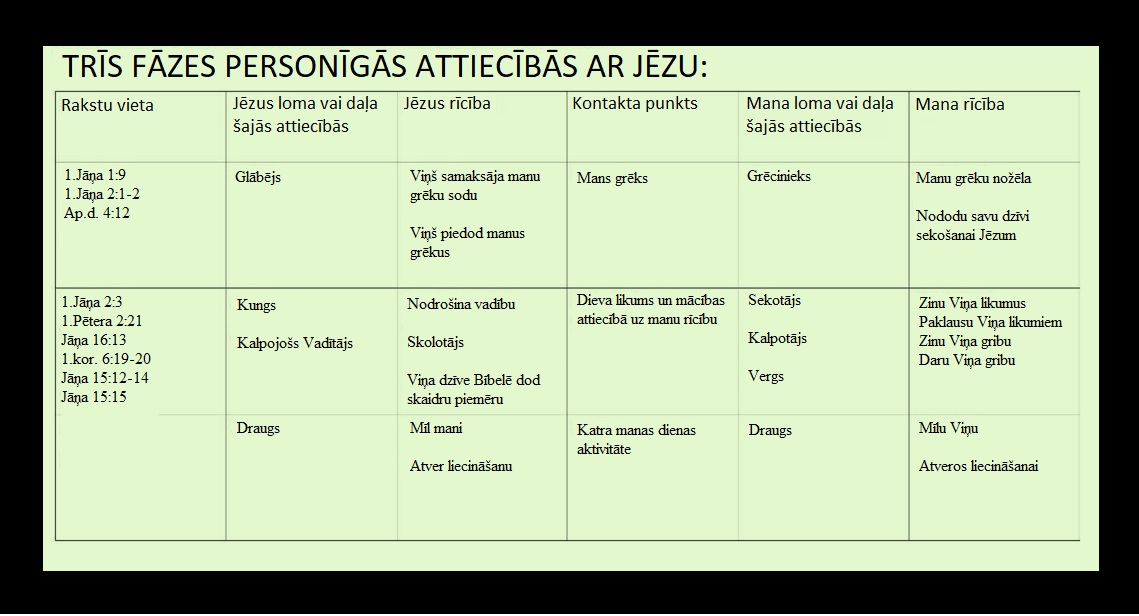 iteenchallenge.org  11/2019
65
E. Kādi ir Dieva personīgās pazīšanas rezultāti?
1. Miers
2. Apmierinājums
3. Tu sajūti Dieva tuvumu
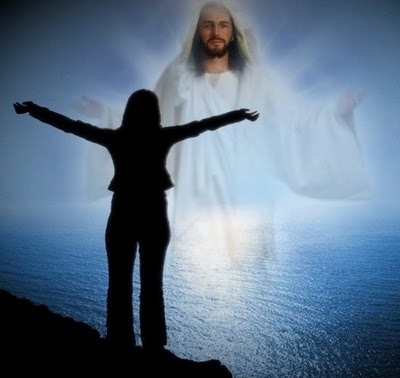 66
iteenchallenge.org  11/2019
E. Kādi ir Dieva personīgās pazīšanas rezultāti?
4. Tu vairāk domāsi par Dievu
    5. Tu gribēsi stāstīt citiem par Jēzu
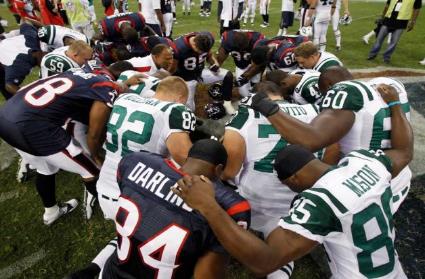 67
iteenchallenge.org  11/2019
Personīgais pielietojums…
Manu satraukumu punktu novērtējums Nosaki vienu sfēru, kurā tu esi kļuvis satraukts, dusmīgs vai neapmierināts. 
Tev nav par to jāsaka klasei. Padomā par to, kā šī situācija var kļūt par iespēju, lai tuvotos Dievam.
Uzraksti vienu veidu, kā tu vari izrādīt savu mīlestību Dievam caur šo grūto situāciju.
68
iteenchallenge.org  11/2019
7.stunda
Ko es varu darīt ar savām šaubām par to, vai esmu kristietis?
4.nodaļa
69
iteenchallenge.org  11/2019
7.stunda – šaubu iemesli
Galvenā Bībeles patiesība
Man vajag atklāt to, kas notiek manā ikdienas dzīvē tāds, kas man rada šaubas par to, ka esmu kristietis.
Atslēgas pants: Jēkaba 1:5-6 (tulkojums no New Life Bible)
Ja tev nav gudrība, lūdz Dievam pēc tās. Viņš ir vienmēr gatavs tev to dot, un nekad neteiks tev, ka tu nepareizi rīkojies, ka lūdz. (6) Tev ir jābūt ticībai, kad tu lūdz no Viņa gudrību. Tu nevari šaubīties. Ikviens, kurš šaubās ir kā vilnis, ko jūra mētā.
iteenchallenge.org  11/2019
70
A. Kurš tavā prātā ienes šīs šaubas?
Sātans.
Citi cilvēki.
Tu pats.
Dievs (izlasi stāstu par Jēzus un bagātā jaunekļa satikšanos).
71
iteenchallenge.org  11/2019
B. Kas izraisa šīs šaubas?
ZINĀŠANU PLAISA

SAPRAŠANAS PLAISA

RĪCĪBAS PLAISA
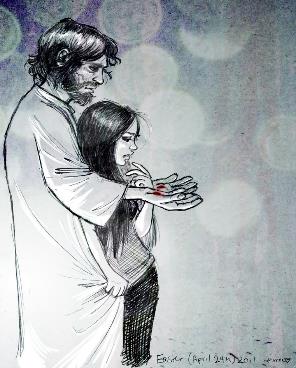 iteenchallenge.org  11/2019
72
Kas izraisa šīs šaubas?Ir daudz problēmu, kas cilvēkam liek apšaubīt to, ka viņš ir kristietis. Tālāk tiek uzskaitītas dažas no šīm problēmām, kas izriesa šaubas:
1. Kad beidzas labās sajūtas.
2. Turpinot kļūdīties vai grēkot.
3. Dodot Jēzum tikai daļu savas dzīves.
4. Slepena kļūšana par kristieti.
5. Kārdinājums.
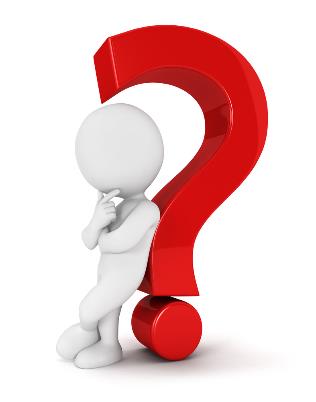 iteenchallenge.org  11/2019
73
Kas izraisa šīs šaubas?
Rūgtums pret citu cilvēku.
Kad tavas lūgšanas nav atbildētas.
Nevēlēšanās izlabot pagātnes kļūdu un nepareizo.
Bailes. 
Lepnums.
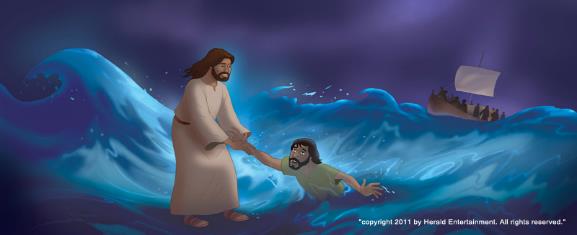 iteenchallenge.org  11/2019
74
Personīgais pielietojums…
Savu šaubu novērtējums
Nosaki savas dzīves problēmas, kas tev liek šaubīties. Izveido sarakstu ar problēmām, kas liek tev justies tālu no Dieva. Atspoguļo kategoriju, kurā tu liktu šo problēmu:
1. Zināšanu plaisa
2. Saprašanas plaisa
3. Rīcības plaisa
75
iteenchallenge.org  11/2019
8.stunda
Atbrīvoties no šaubām
76
iteenchallenge.org  11/2019
8.stunda – atbrīvoties no šaubām
Galvenā Bībeles patiesība
Es varu atbrīvoties no savām šaubām par to, vai esmu kristietis, kad es izveidoju paraugu tam, kā pārvarēt problēmu, kas izraisa šaubas.
Atslēgas pants: Filipiešiem 1:6 (tulkojums no New Life Bible)
Es esmu pārliecināts, ka Dievs, kurš iesāka labo darbu tevī, turpinās darboties tevī, līdz dienai, kad Jēzus Kristus atkal nāks.
iteenchallenge.org  11/2019
77
Iesildīšanās stundai
Situācijas izpēte: Sāsts par Tāli un Bruno
Skolotājs: Lasa stāstu par Tāli un Bruno no Skolotāja rokasgrāmatas 8.stundas: Iesildīšanās stundai
78
iteenchallenge.org  11/2019
Toma stāsts
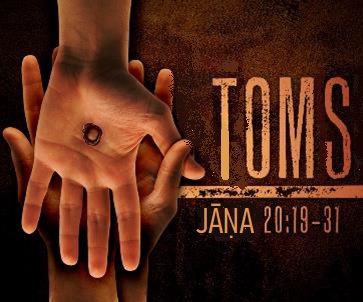 Lasi: Jāņa 20:19-31
Kas tevi pārsteidz šajā notikumā?
Vai studenti var identificēties ar Tomu un viņa šaubām?
Kā tu domā, kas izraisīja Toma šaubas?
Ko Jēzus teica, kas izraisa Toma šaubas?
Ko Toms teica, kā atbrīvosies no savām šaubām?
Kā Jēzus palīdzēja Tomam tikt vaļā no viņa šaubām?
Vai Jēzus plāns saskanēja ar Toma plānu par to, kā tikt vaļā no viņa šaubām?
Kā Toms reaģēja uz Jēzu?
Ko Toma reakcija mums pasaka par to, cik sirsnīgi viņš vēlējās tikt vaļā no savām šaubām?
iteenchallenge.org  11/2019
79
Jēzus un Pēteris staigā pa ūdens virsu
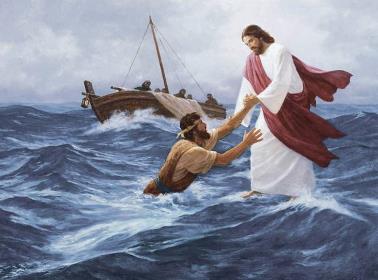 Lasi: Mateja 14:22-33
Kas izraisīja Pētera šaubas?
Kurš ienesa šaubas viņa prātā? 
Kādas bija Pētera šaubu sekas?
       -tūlītējās sekas,
       -kā tu domā, kā Pēteris jutās, kad viņš atgriezās atpakaļ    
         laivā un sastapās aci pret aci ar pārējiem mācekļiem?
Ko Pēteris darīja, lai atbrīvotos no savām šaubām?
Ko Jēzus darīja, lai palīdzētu Pēterim?
Vai tas palīdzēja Pēterim atbrīvoties no viņa šaubām, vai tas palīdzēja risināt vienīgi šaubu sekas?
iteenchallenge.org  11/2019
80
Jāzepa šaubas par Marijas grūtniecību
Lasi: Mateja 1:18-25
Kas izraisīja Jāzepā šaubas par Marijas paskaidrojumu? 
Iedomājies sevi Jāzepa vietā. Vai tu ticētu savai līgavai, ja viņa teiktu, ka Dievs padarījis viņu grūtu?
Ko Jāzeps bija nolēmis darīt, kas parādīja, ka viņš neticēja Marijas paskaidrojumam par grūtniecību?
Kā Dievs palīdzēja Jāzepam atrisināt šo problēmu?
5.   Kāda bija Jāzepa reakcija uz sapni? 
Vai viņa reakcija parāda, ka viņam vēl joprojām ir šaubas?
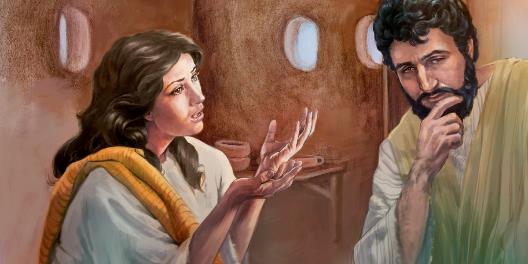 iteenchallenge.org  11/2019
81
C. Kā tu vari atklāt to, kas izraisa tavas šaubas?
Lūdz.
Pārdomā par problēmu.
Bībeles studijas.
Pavadi laiku ar citiem kristiešiem.
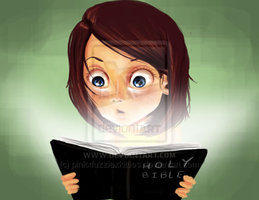 82
iteenchallenge.org  11/2019
9.stunda
Atbrīvoties no šaubām
83
iteenchallenge.org  11/2019
9.stunda – atbrīvoties no šaubām
Galvenā Bībeles patiesība
Es varu atbrīvoties no savām šaubām par to, vai esmu kristietis, kad es izveidoju paraugu tam, kā pārvarēt problēmu, kas izraisa šaubas.
Atslēgas pants: Psalms 94:19 (tulkojums no The Living Bible)
Kungs, kad šaubas piepilda manu prātu, kad mana sirds ir nemierā, klusini mani un dod man atjaunotu cerību un garastāvokli.
iteenchallenge.org  11/2019
84
Iesildīšanās stunda
Ja es šonakt nomirtu:
Pie sevis atbildi uz šiem jautājumiem. 
Ja tu šonakt nomirtu, vai tu esi pārliecināts, ka iesi uz debesīm? 
Īsi paskaidro, kādēļ tu izvēlējies šo atbildi.
1. 	Jā, es jūtos ļoti drošs savās attiecībās ar Dievu un es esmu ļoti pārliecināts, ka ietu uz debesīm.
2. 	Dažreiz es šaubos, vai es ietu uz debesīm, vai nē.
3. 	Es ne pavisam neesmu pārliecināts, ka es ietu uz debesīm, ja es šonakt nomirtu.
4. 	Es nevēlos par to domāt.
85
iteenchallenge.org  11/2019
D. Kā atbrīvoties no savām šaubām
Atzīsti, ka tev ir šaubas.
Sāc par to runāt ar Dievu.
Pārbaudi savas šaubas.
86
iteenchallenge.org  11/2019
D. Kā atbrīvoties no savām šaubām
Jautā Dievam kā Viņš grib, lai tu atbrīvojies no šīm šaubām.
Nospraud mērķus, kas tev palīdzēs atbrīvoties no šīm šaubām Dieva veidā.
87
iteenchallenge.org  11/2019
Personīgais pielietojums…
Sadalieties grupās pa divi un padalieties viens ar otru par vismaz vienu lietu, kā šis kurss ir palīdzējis tev saprast, ka esi kristietis. 
Tad lūdziet viens par otru.
88
iteenchallenge.org  11/2019
Jautājumi papildus studijām..
Kādēļ man vajadzētu mainīt šo savas dzīves jomu?
Ko Dievs Bībelē saka par šo jautājumu?
Kāda ir mana daļa, lai atnestu pārmaiņas?
Ko Dievs ir apsolījis darīt, lai palīdzētu man šeit notikt izmaiņām?
Kā šīs izmaiņas ietekmēs manu kristieša izaugsmi?
89
iteenchallenge.org  11/2019
Jautājumi papildus studijām …
Ko man vajadzētu darīt, lai šīs izmaiņas paliktu kā paliekoša manas dzīves daļa?                  
Kā šīs izmaiņas ietekmēs manas attiecības ar draugiem (gan kristīgiem, gan nekristīgiem)?
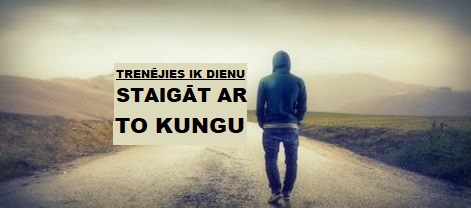 90
iteenchallenge.org  11/2019
Secinājumam…
Atceries, ka tev ir nepieciešama Dieva palīdzība, lai tu būtu kristietis. Vai nu šaubas nāk, vai iet, tu vari stāvēt stipri savā mīlestībā uz Dievu un teikt: “Jā, es zinu, ka es esmu kristietis.”
91
iteenchallenge.org  11/2019
Kā es varu zināt, ka esmu kristietis?	Dave Batty un Sally Girgis5.labojums
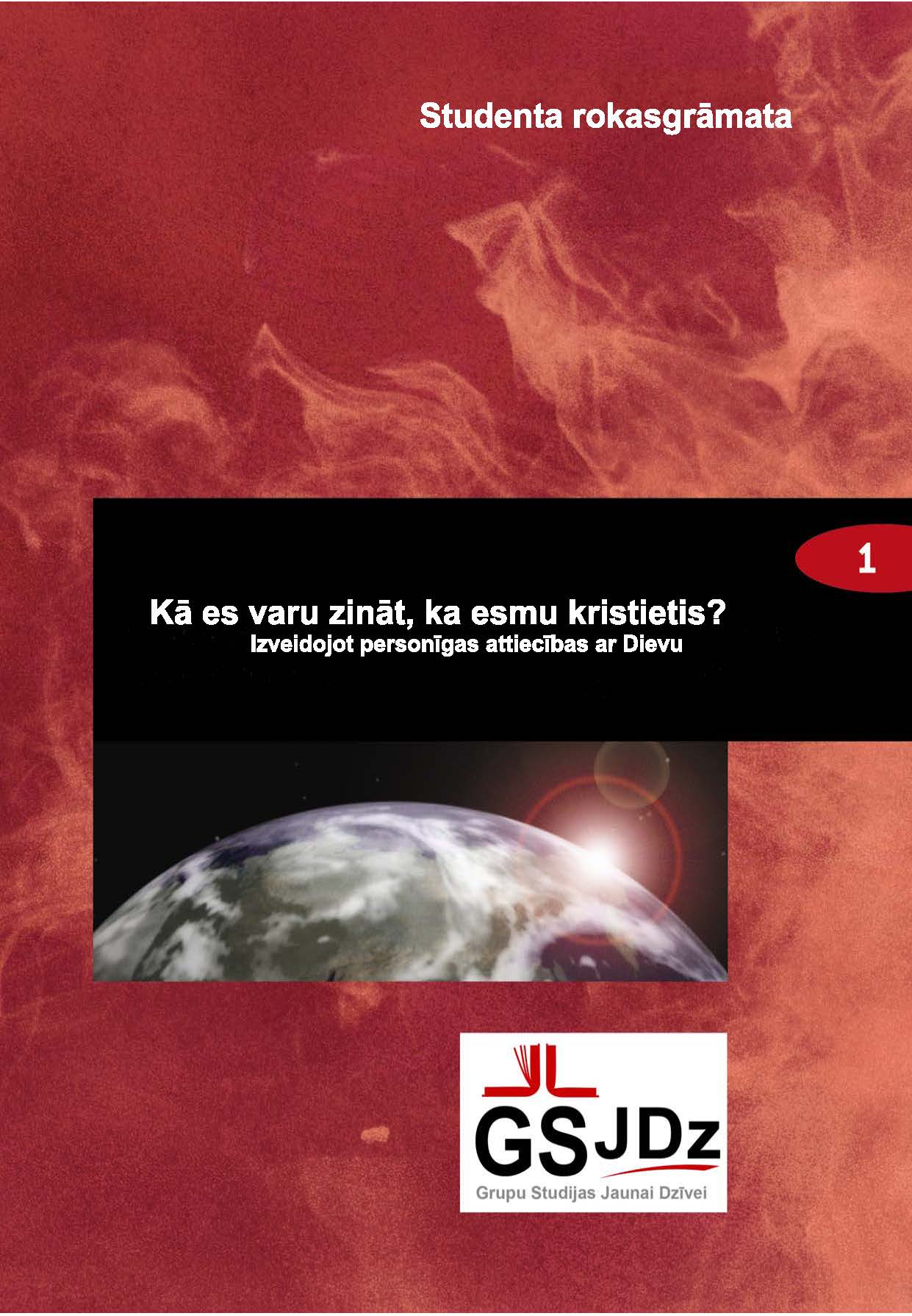 Šo prezentāciju Deivs Bettijs un Sally Girgis ir veidojis lietošanai ar Grupu studiju jaunai dzīvei kursu «Kā es varu zināt, ka esmu kristietis?»
Šīs prezentācijas resursus oriģināli attīstīja Teen Challenge Farm, Londonā, Ontario
Global Teen Challenge labots, 2018gtc@globaltc.org    globaltc.org
92
iteenchallenge.org  11/2019